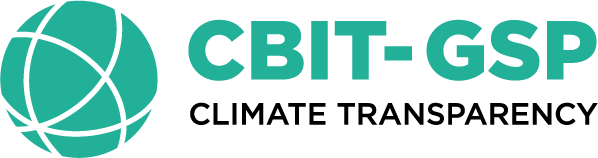 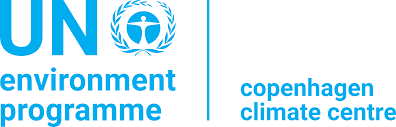 Introduction to the Climate Transparency Platform
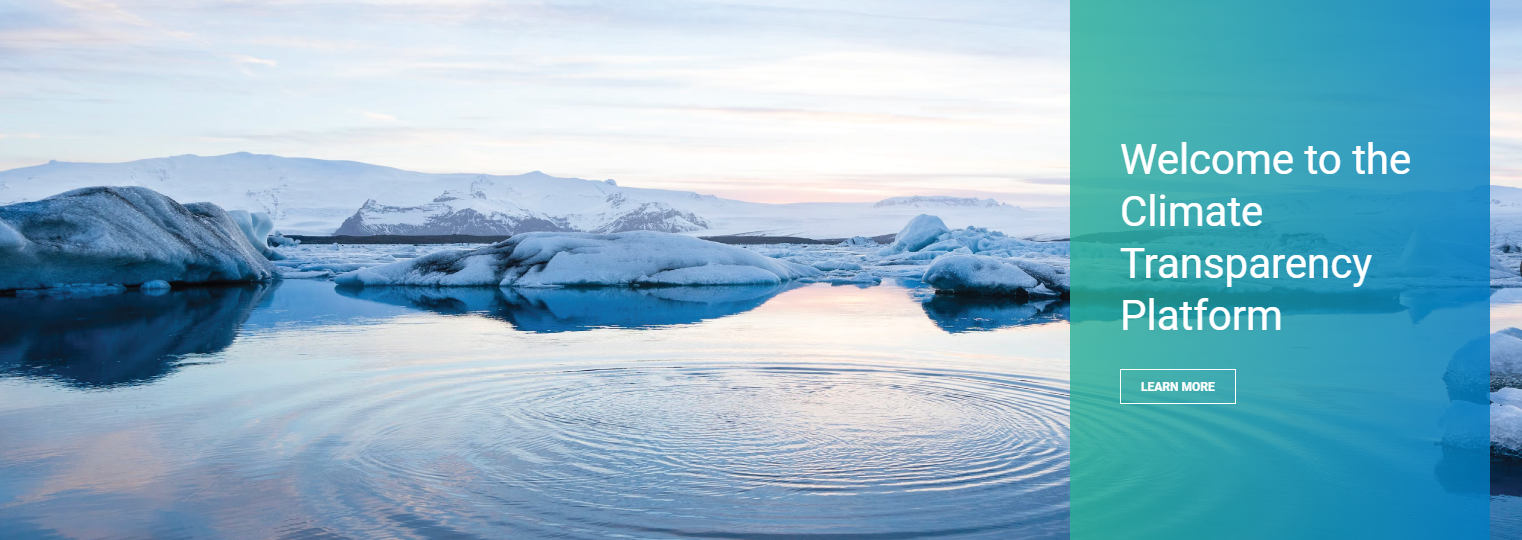 Fatima Zahra Taibi & Jaypalsinh Chauhan
UNEP Copenhagen Climate Centre
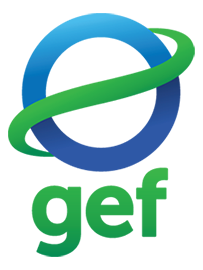 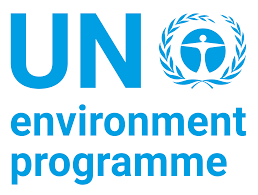 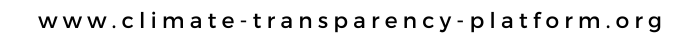 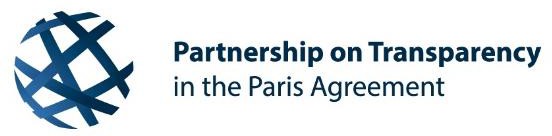 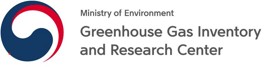 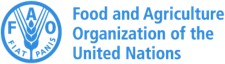 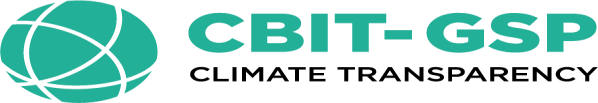 CBIT-GSP at a Glance
Main Project Information
Project duration: 2022-2026	Project budget: ~ 9 Million USD
Merging and Continuation of Previous Transparency Programmes
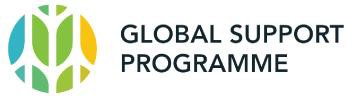 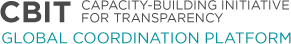 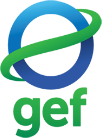 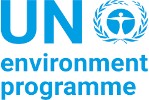 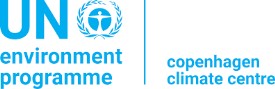 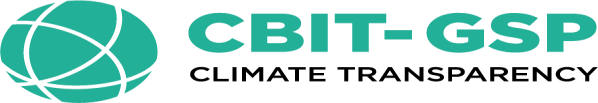 Implemented by:	Executed by:
Funded by:
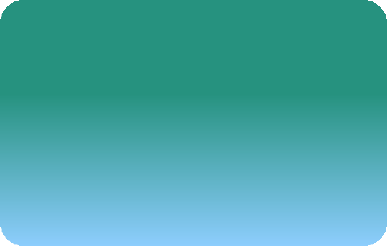 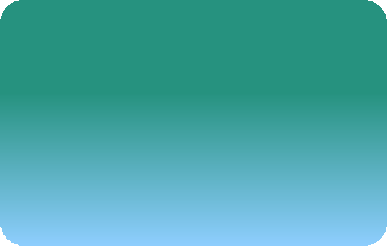 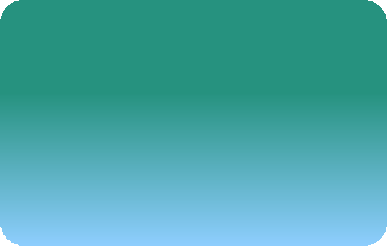 CBIT-GSP Objectives
Support developing countries in the transition to the BTRs,
Provide the global transparency community with a
Help countries with
mainstreaming gender
and with the submission of NCs and last BURs
one-stop shop for transparency (Online Platform)
considerations in
climate transparency
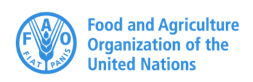 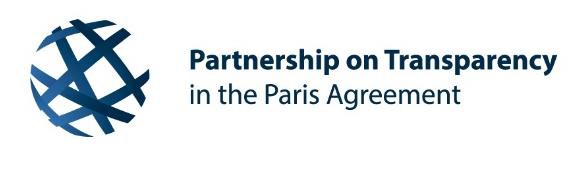 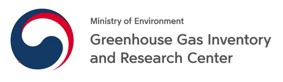 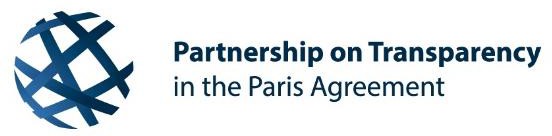 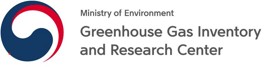 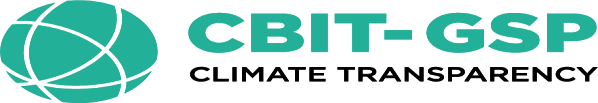 Gender and Knowledge
Gender
Knowledge Products
Different knowledge products: good practice 	briefs, guidance documents, summaries of 	important COP and SB decisions
Guidance material is needs-based
Close coordination with other partners to 	avoid duplication of products
Different webinars, e.g., Closing Conversations 	with CBIT Countries
Update of the Gender Toolkit
Trainings
Assistance to countries in integrating the 	UNFCCC Gender Action Plan into 	enhanced transparency frameworks
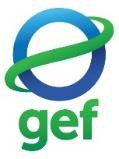 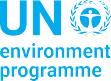 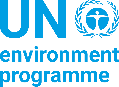 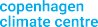 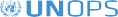 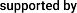 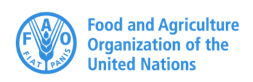 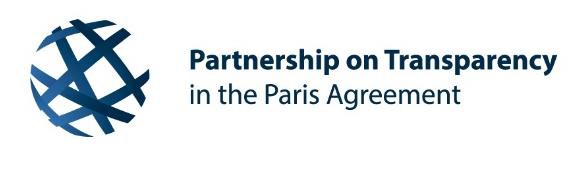 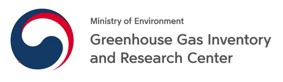 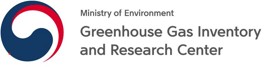 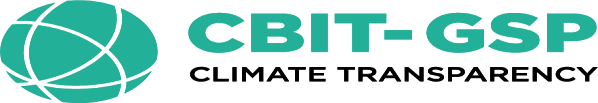 CBIT-GSP Support Modalities
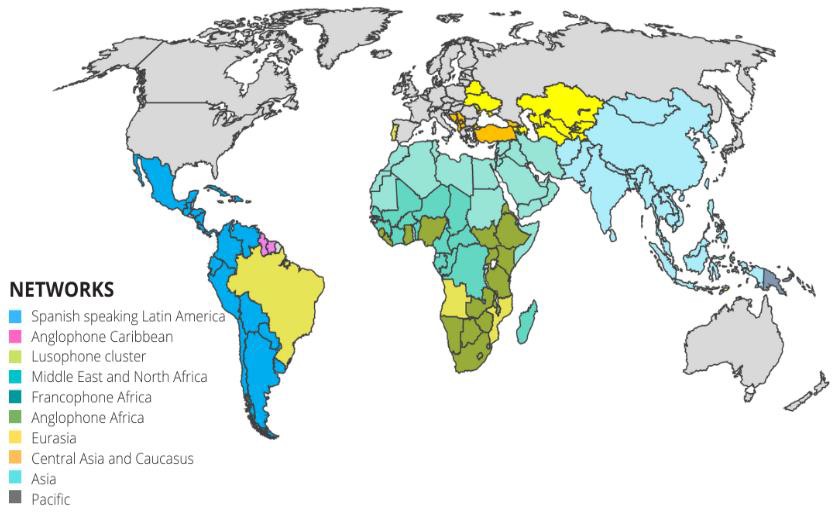 Regional Transparency Networks
Main Mediums of Support
Regional Transparency Networks
Direct Support to Countries in Prioritized Areas In-Country Trainings & Activities
Regional and Global Workshops Quality Review of Transparency Reports


Knowledge Products


Updated Gender Toolkit and support for ímplementation
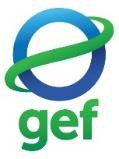 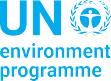 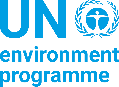 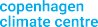 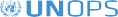 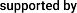 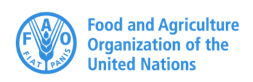 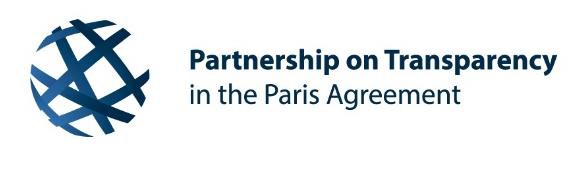 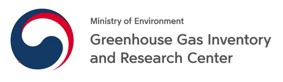 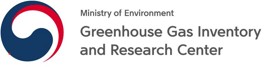 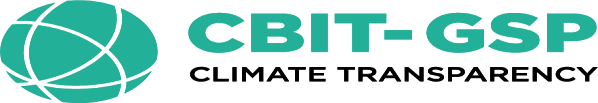 CBIT-GSP : Networks
Main medium to provide support and foster south-south collaboration and knowledge exchange
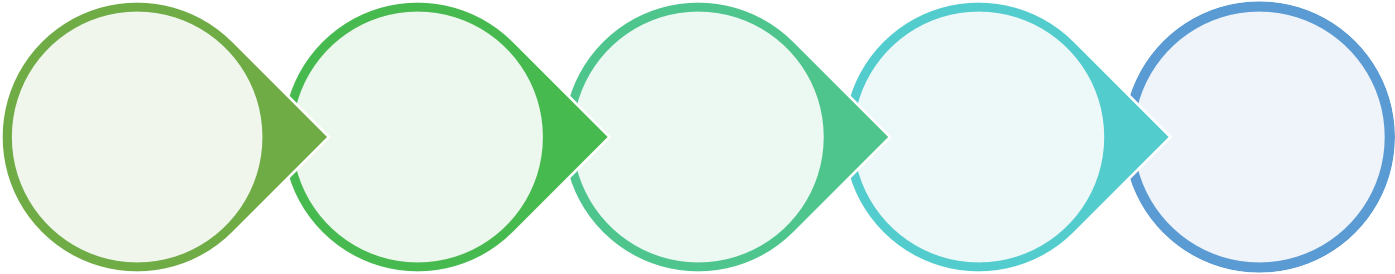 Regional and In-country Support
Nomination of Focal Points
Capacity Needs Assessment
Development of Network Workplan
Launch of 8 Transparency Networks
Countries nominated Focal Points for the project and the different ETF reporting areas (GHG inventory, NDC tracking, adaptation, and support needed and received)
Comprehensive survey with all countries in 8 network to determine their needs and priorities
Development of the Networks workplans based on capacity needs assessment
Launch of the Networks with countries and collecting feedback on workplans
Implementation of activities, both at regional and national activities, according to workplans and incoming support requests by countries
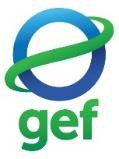 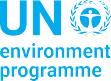 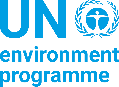 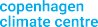 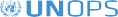 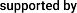 Activities in Asia
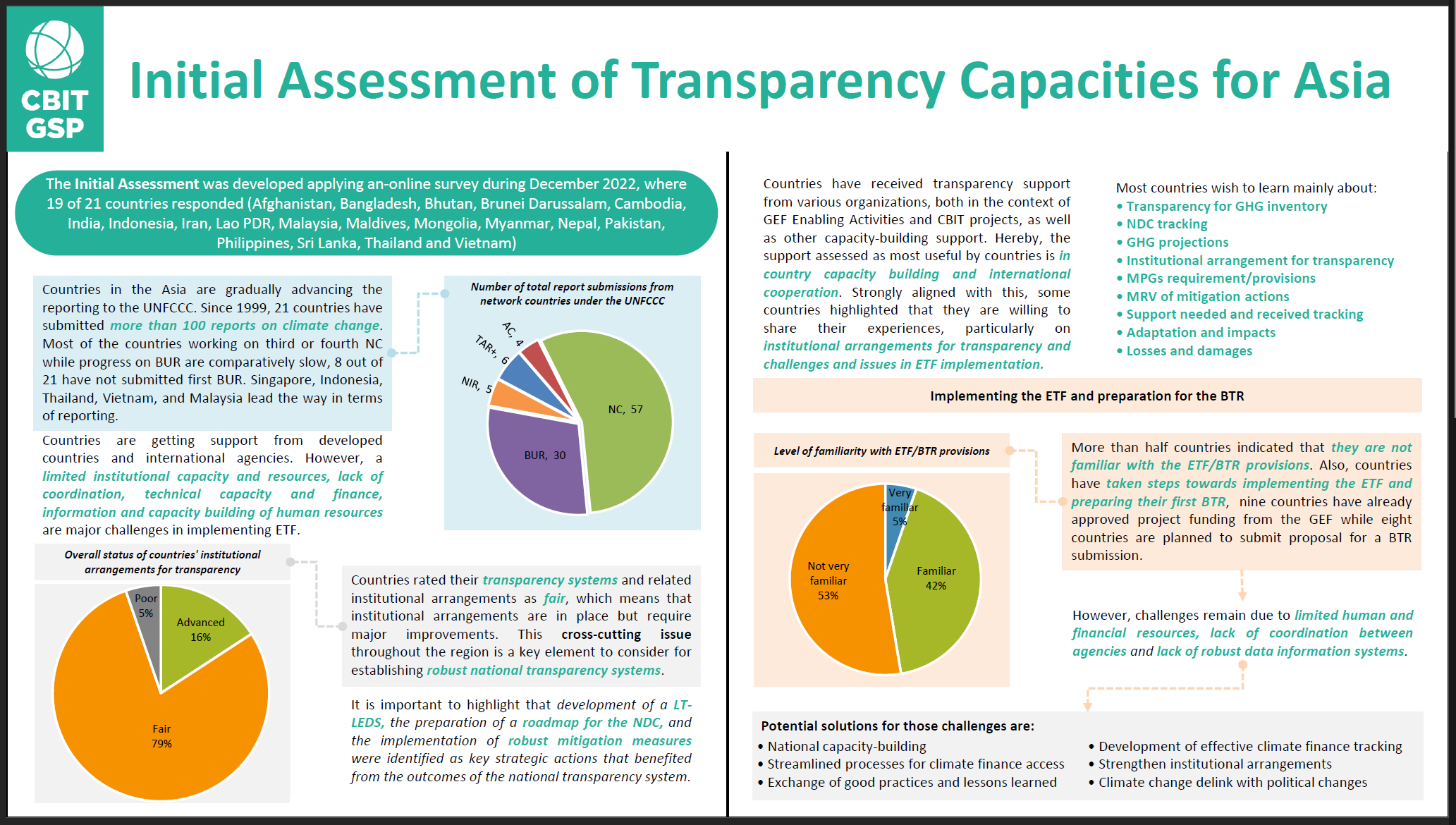 Virtual/Physical events:
Capacity need assessment Survey
Kick-off Meeting: Initiating the Global Capacity-Building Initiative for Transparency - 22 February 2023

Training workshop on transitioning to the ETF and tracking of progress in implementing and achieving
      NDCs for Asia Region – 8 - 10 March 2023

Webinar on GEF Support for BTR Financing and Access Modalities (for Asia and Pacific) - 2 May 2023

Transition to Enhanced Transparency Framework: Issues and Challenges from Malaysia’s Perspective - 18 May 2023

Institutional Arrangements for Transparency: Best Practices and Lessons Learned from Singapore - 25 May 2023

Benefits and Outcomes of Capacity Building Initiative for Transparency (CBIT) Project: Lessons Learned from Bangladesh - 
       22 June 2023

Introductory Webinar on Tracking Progress of the Mitigation Commitments of Nationally Determined Contributions (NDCs) 
	- 16 August 2023

Introduction to the Climate Transparency Platform for the Asia Transparency Network - 24 August 2023
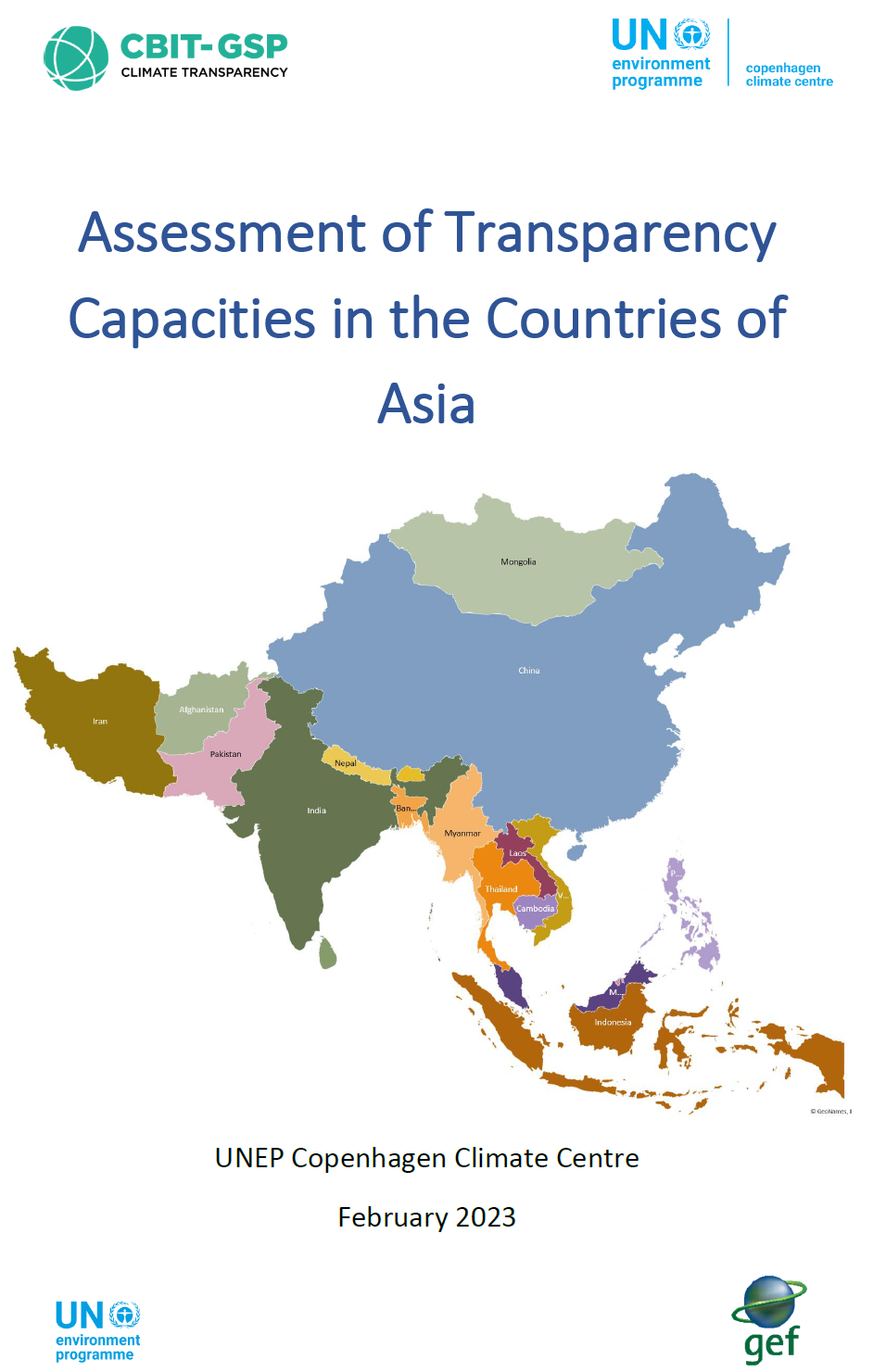 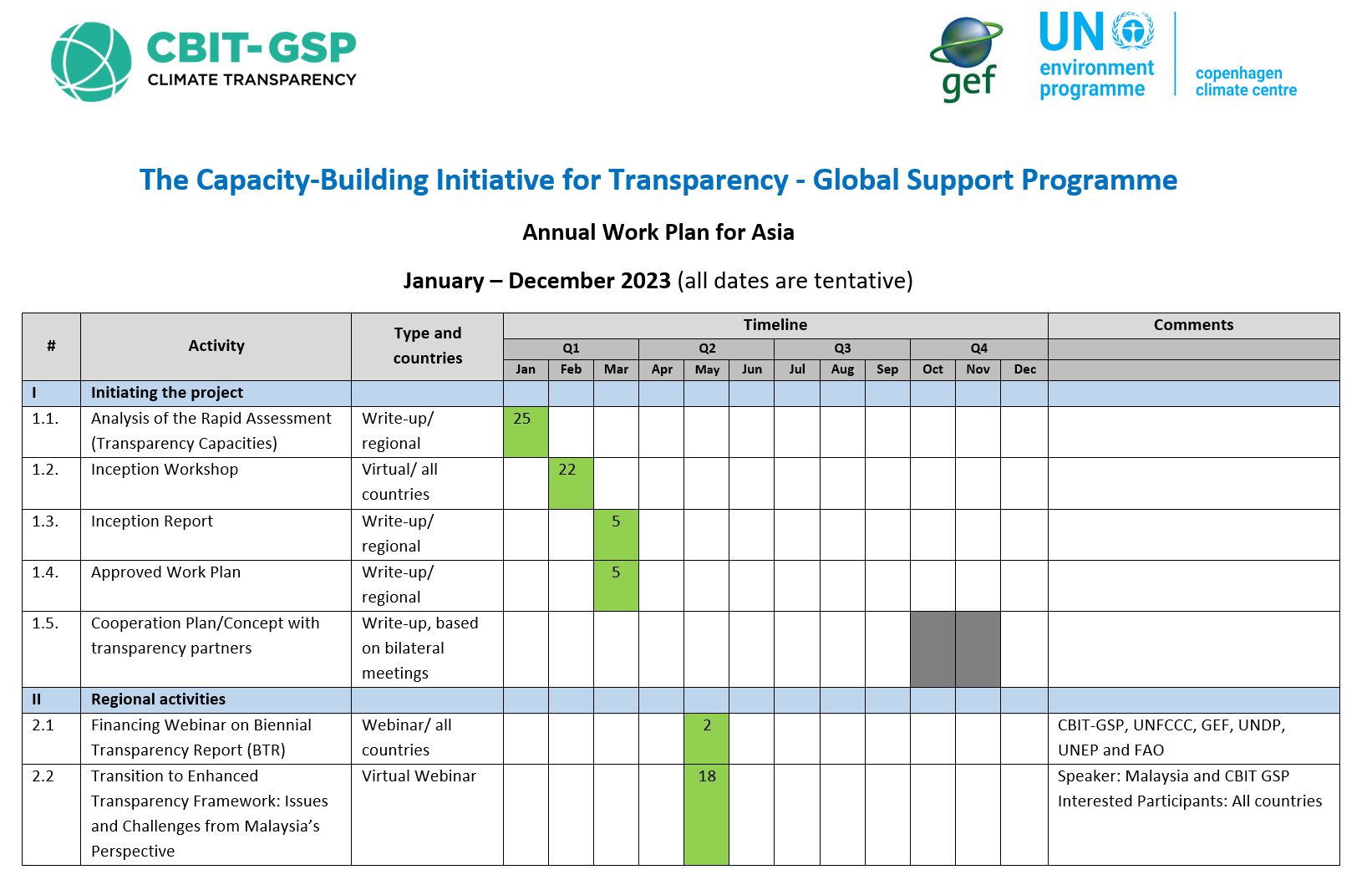 In-country support:
Mongolia: Technical analysis of Mongolia’s Second BUR and NIR – May June 2023
India: Technical review of GHG inventory chapter of TNC – March April 2023
Nepal: Enhancing National Greenhouse Gas Inventory Management System for Nepal – August 2023
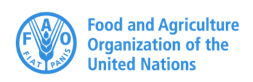 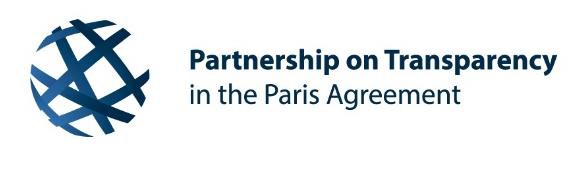 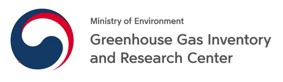 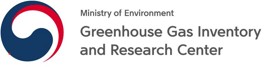 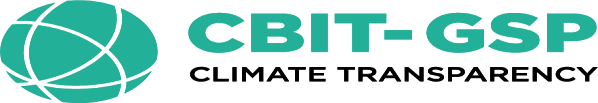 CBIT-GSP Activities so far: Quality Review of Transparency Reports
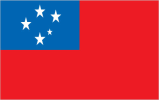 23 Quality Reviews conducted so far
How to access support for the quality
review of BUR/NC/NIR/BTR
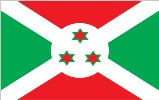 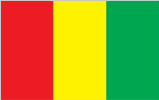 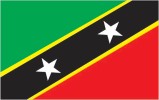 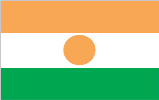 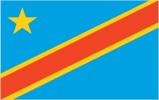 Burundi, BUR1
Saint Kitts & Nevis, NC3
Niger, BUR1
Guinea, NIR
Samoa, NIR & BUR1
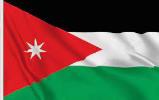 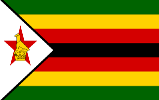 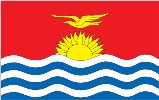 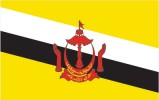 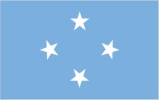 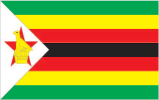 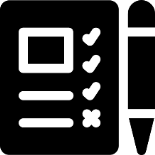 Contact your GEF Implementing Agency (UNEP, UNDP, FAO…)
Contact the CBIT-GSP Team directly
Democratic Republic
Of Congo, BUR1
Kiribati, NC3 & BUR1
Zimbabwe, NC
Micronesia, NIR & NC3
Brunei, NC3
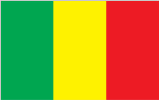 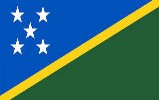 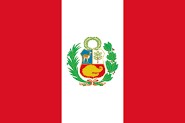 Peru, BUR3
Solomon Islands, NC3
Jordan, NC4
Mali, BUR1
Zimbabwe, NC4
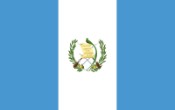 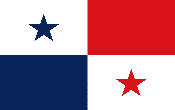 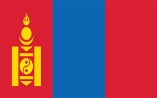 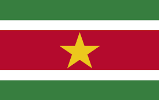 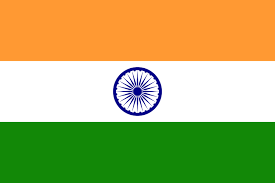 Suriname, NC3
Guatemala, BUR1
Panama, NC4
India, GHG Inventory of TNC
Mongolia, BUR2, NIR2
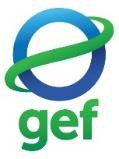 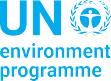 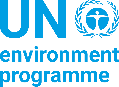 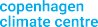 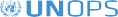 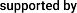 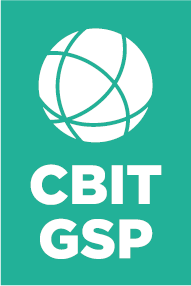 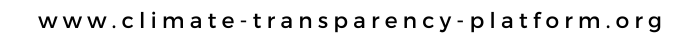 The Climate Transparency Platform in a Nutshell
Global Support Programme
CBIT Global Coordination Platform
Executed by:
Implemented by:
Funded by:
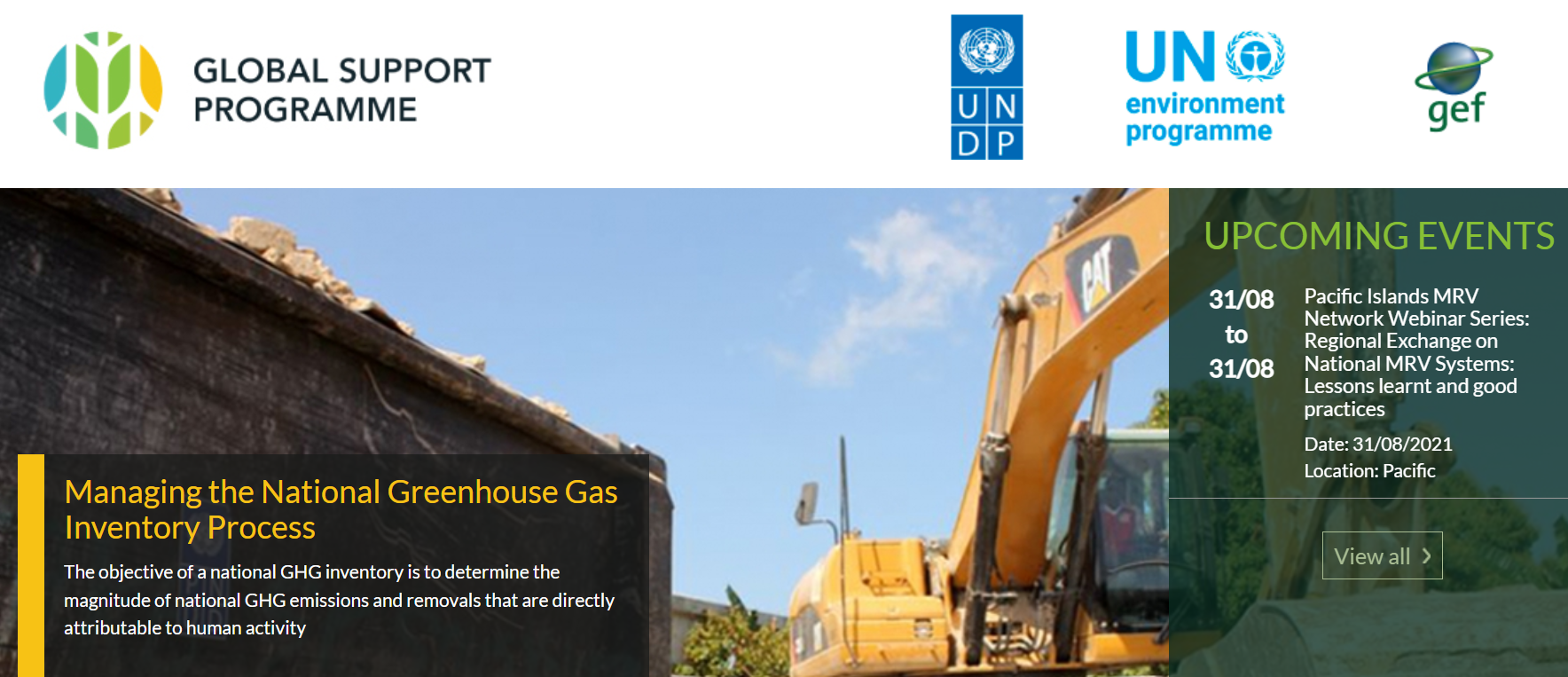 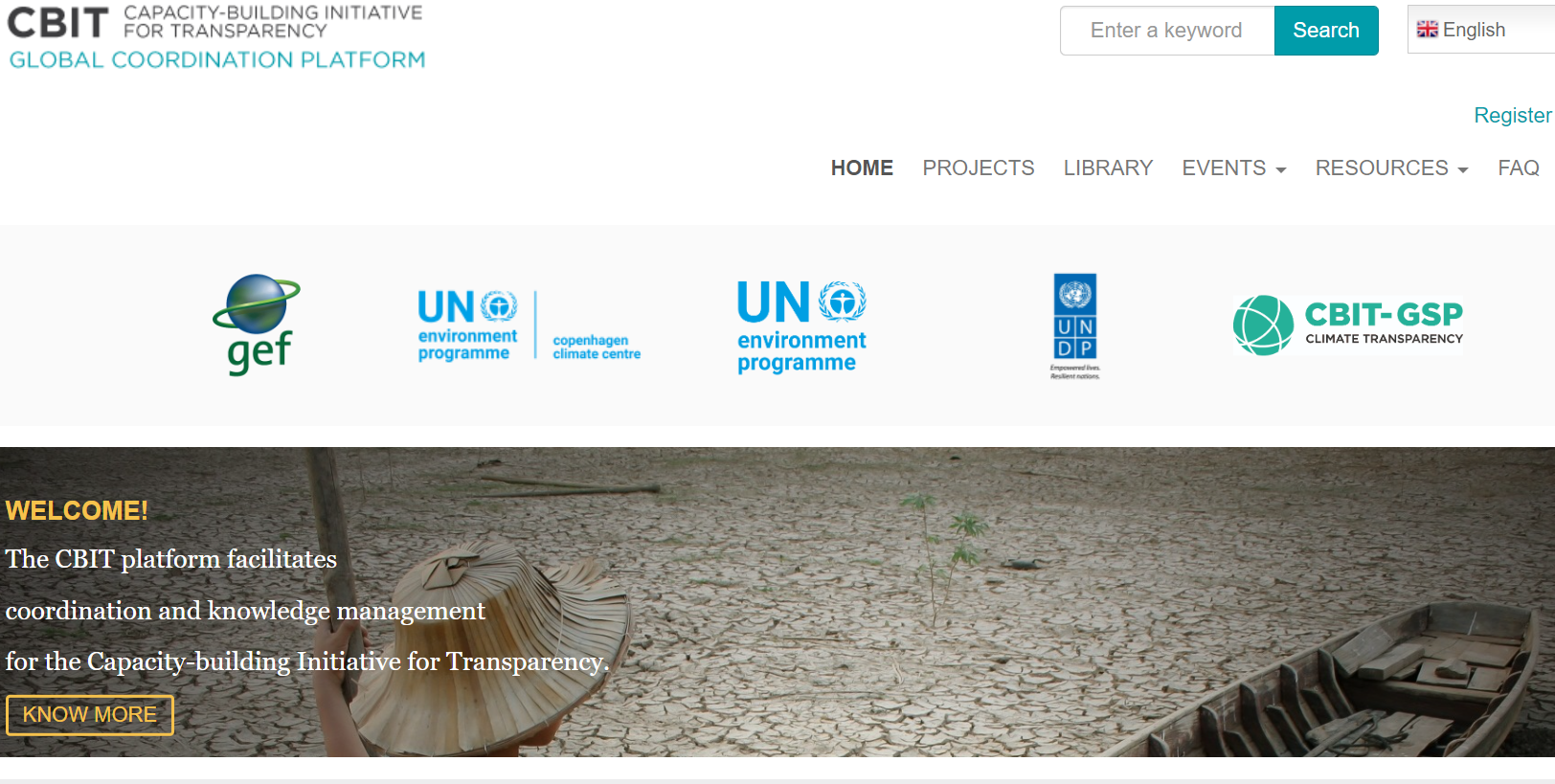 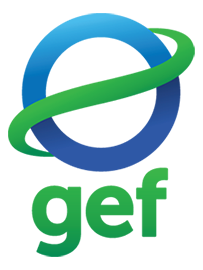 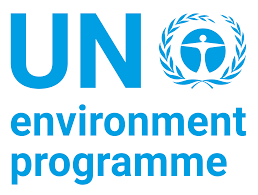 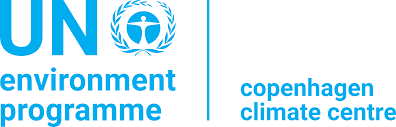 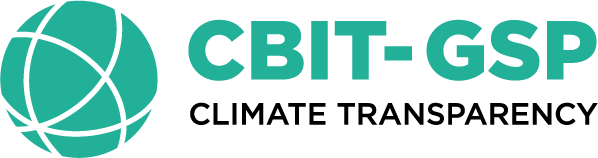 Climate Transparency Platform
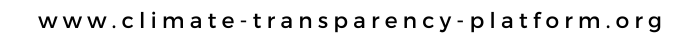 Objective of the Climate Transparency Platform
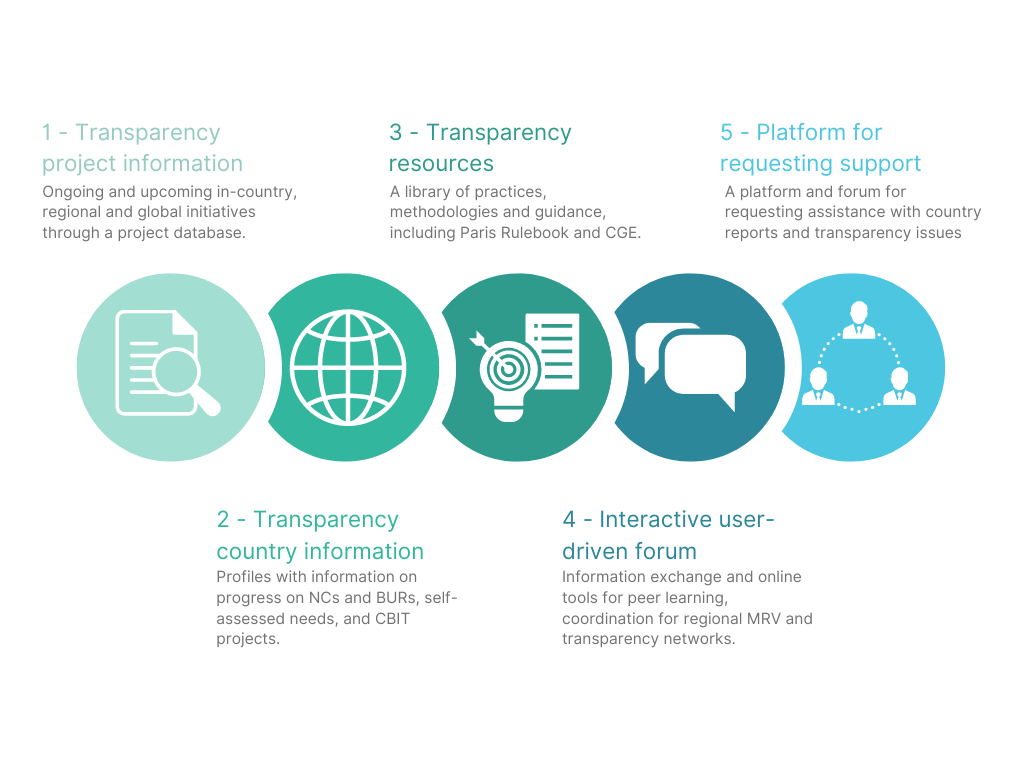 Provide countries and support providers with a one-stop knowledge clearing house on climate transparency
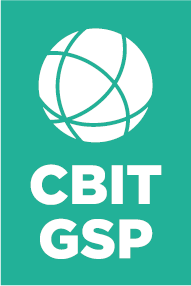 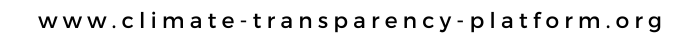 Stakeholder Consultations for the Platform
During Q2 2022, 5 consultations held with transparency experts, country & project focal points, and international agencies & initiatives
Objective:
Identify and define key functionalities
Identify challenges and areas to address, from experience in previous platforms
Define new features e.g., request for support, stakeholder roles, forum, and regional transparency networks
Identify useful features to show in the main pages and interactive maps
Agree on national transparency information relevant to feature in country pages
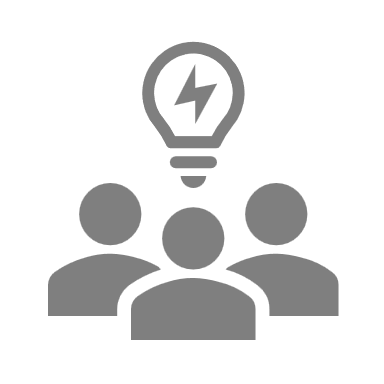 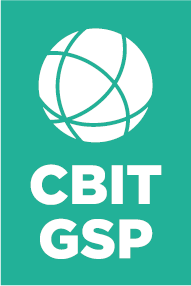 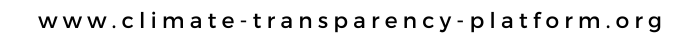 Functionalities of the Climate Transparency Platform
One-Stop Shop for Transparency - 
Owned by all Climate Transparency Stakeholders
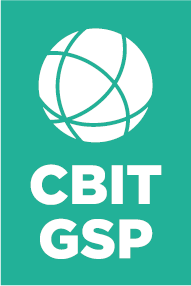 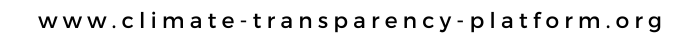 Climate Transparency Platform – Built by the Global Transparency Community
A platform for and by the Climate Transparency Community
The Climate Transparency Community has an integral role in building and improving the Platform
Shared responsibility among all to keep it updated and useful for everyone
Please engage in the platform and make it your own space. We are very curious to hear your feedback and ideas!
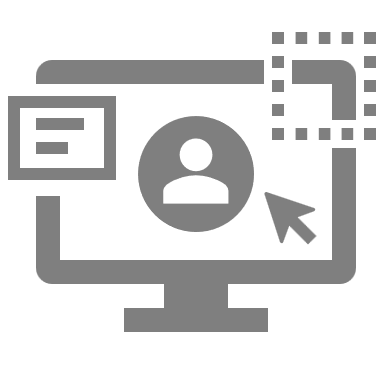 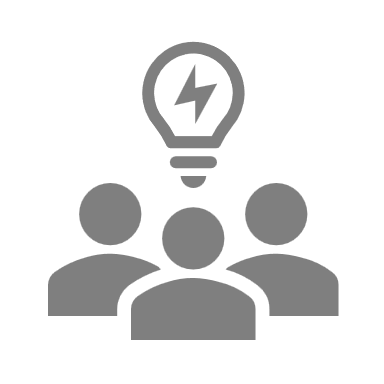 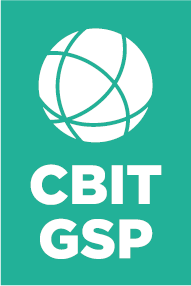 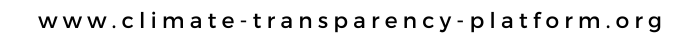 Different User Groups
Content Editors
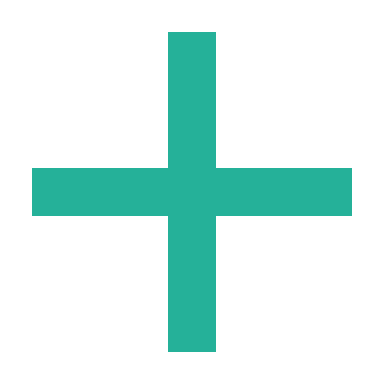 Network Users and Other Users
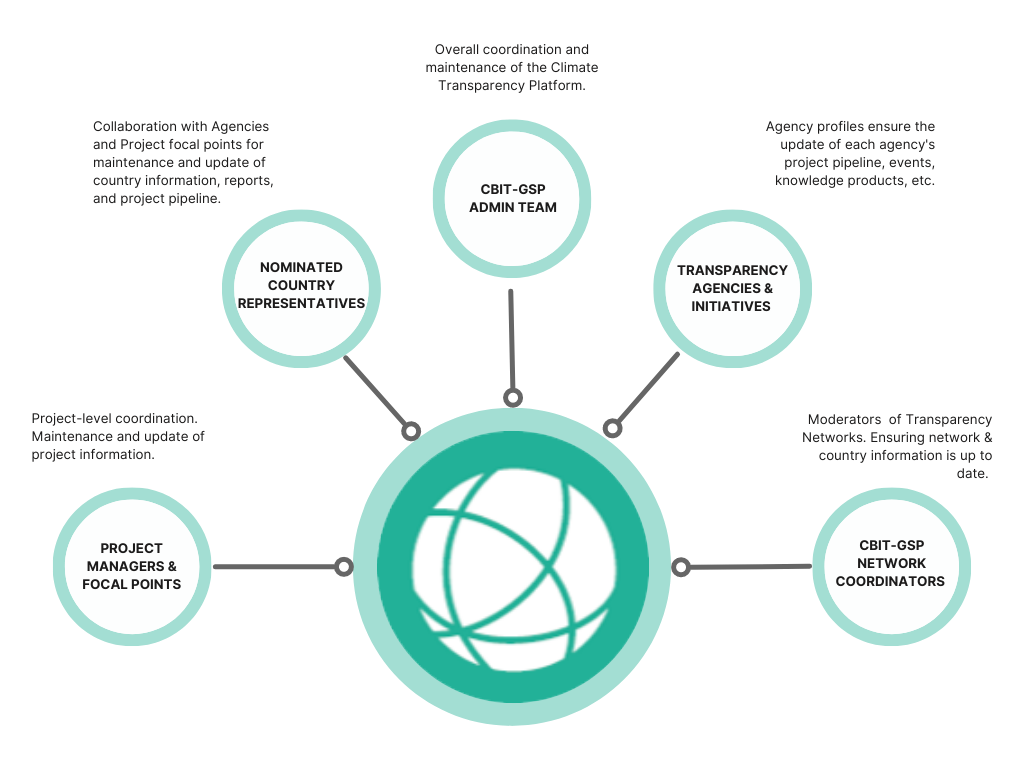 Engage in the forums
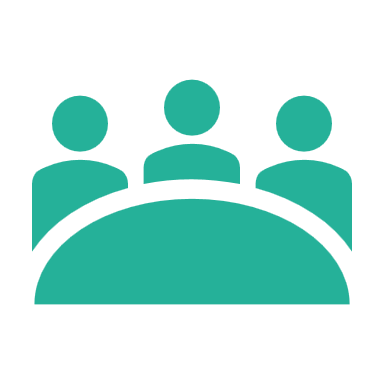 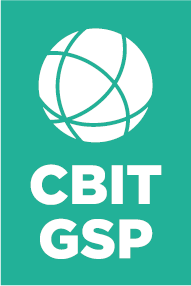 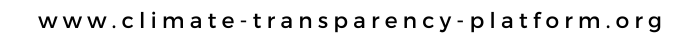 Demonstration of the Climate Transparency Platform
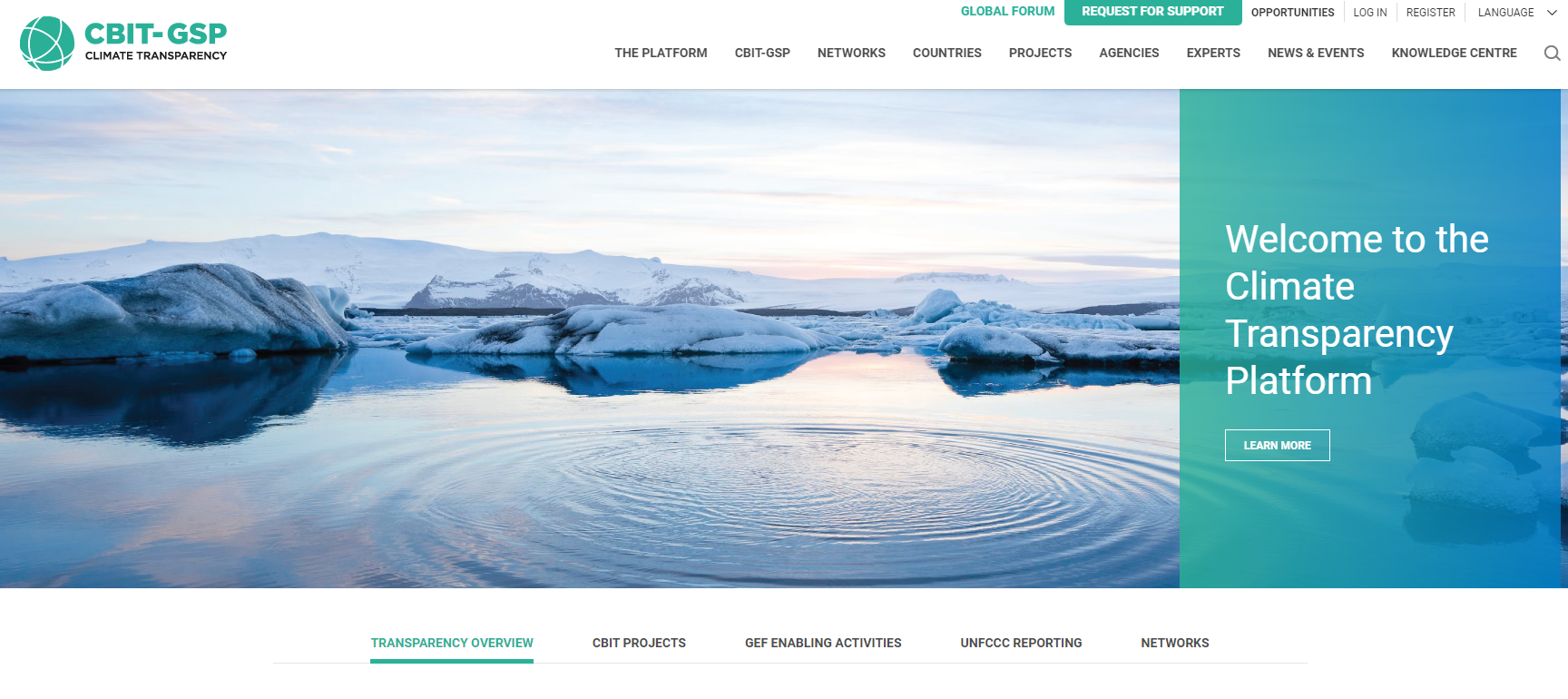 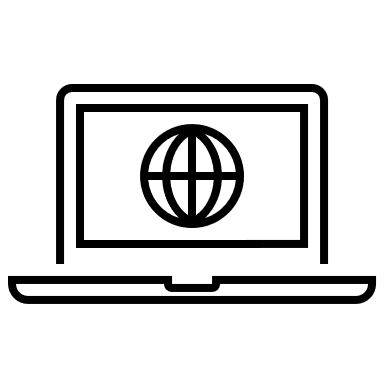 www.climate-transparency-platform.org
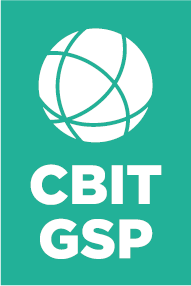 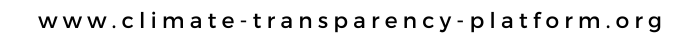 User Role: Nominated Country Focal Points under the CBIT-GSP
Nominated Focal Points under the CBIT-GSP:
General CBIT-GSP Project Focal Point, called “Country Focal Point”
Thematic Focal Points:
GHG Inventory
NDC/Mitigation
Adaptation
Loss & Damage
Support
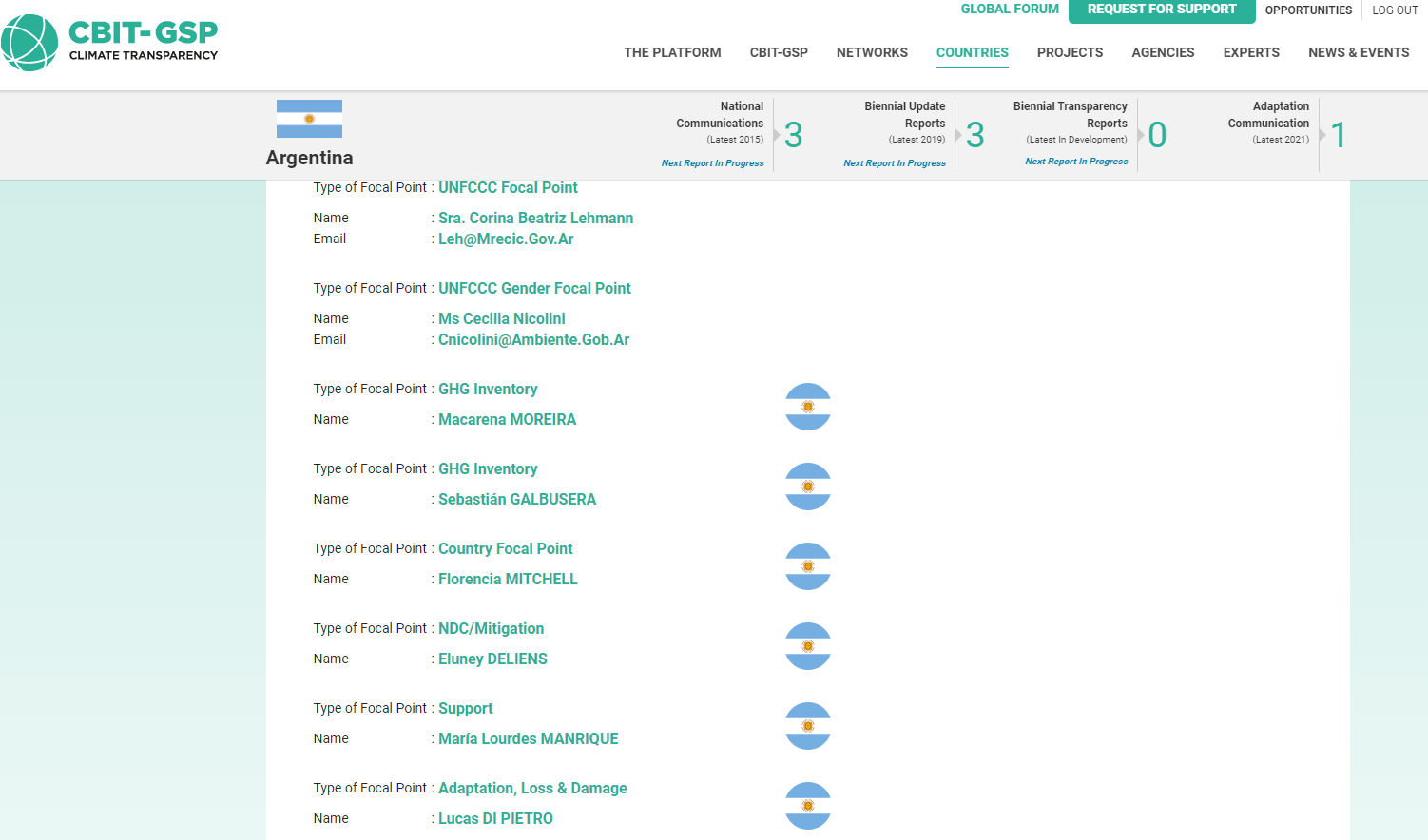 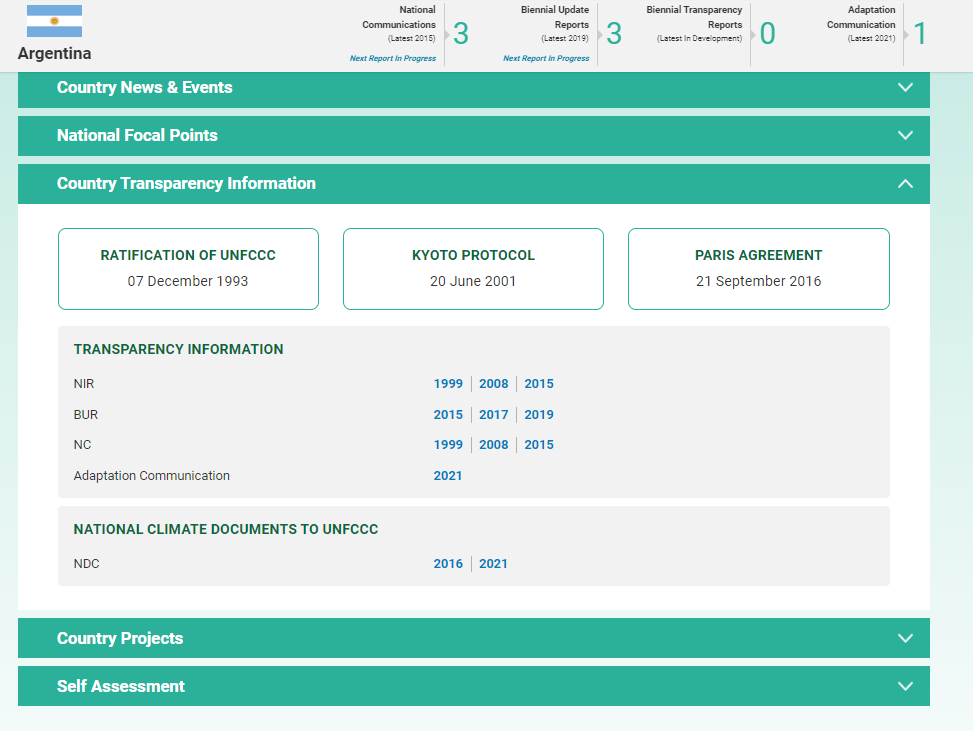 Editing rights for the Country Profile
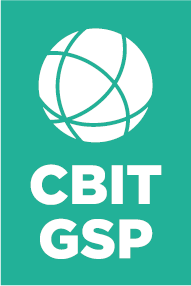 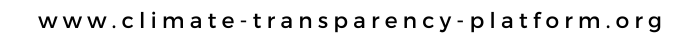 User Role: Project Manager for CBIT Projects or GEF Enabling Activities
Project Manager for CBIT Projects
Project Manager GEF Enabling Activities
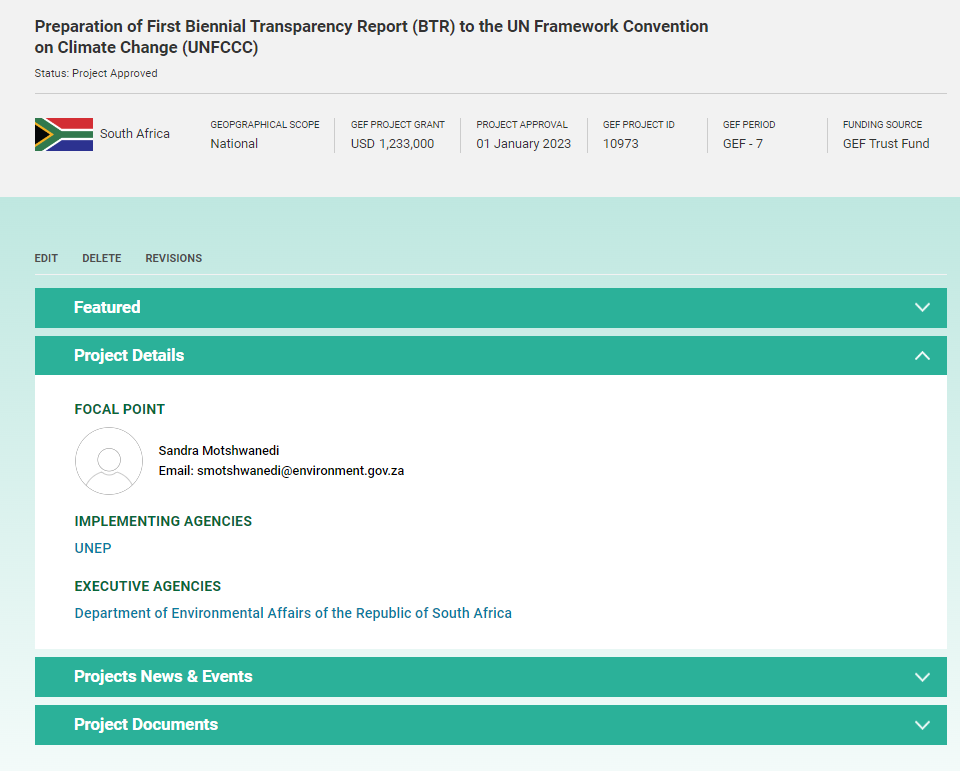 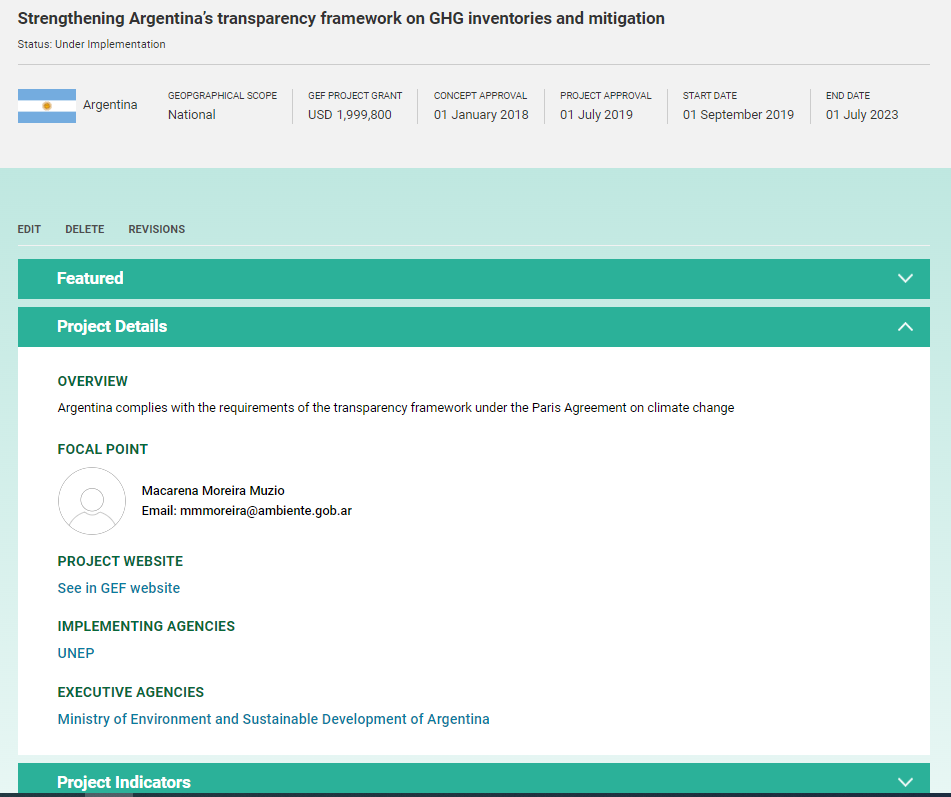 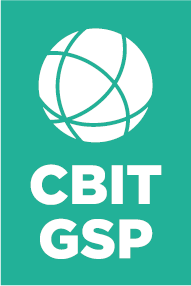 Editing rights for the GEF EA Project
Editing rights for the CBIT Project
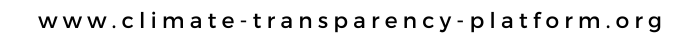 User Role: Agency Focal Point
Agency Focal Points
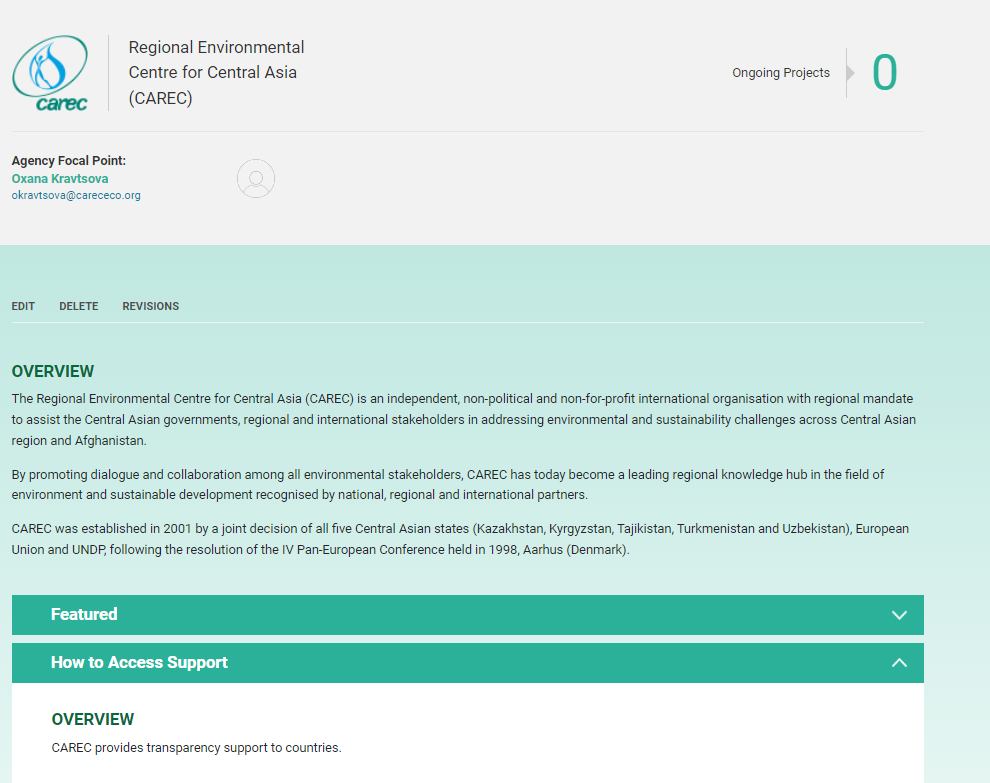 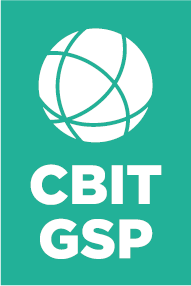 Editing rights for the Agency Page and relevant project pages
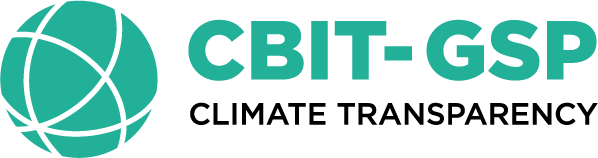 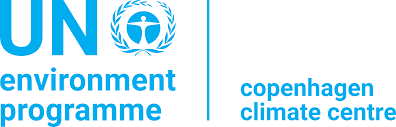 Thank you for your attention
Please reach out to us for any question, comments or suggestions!
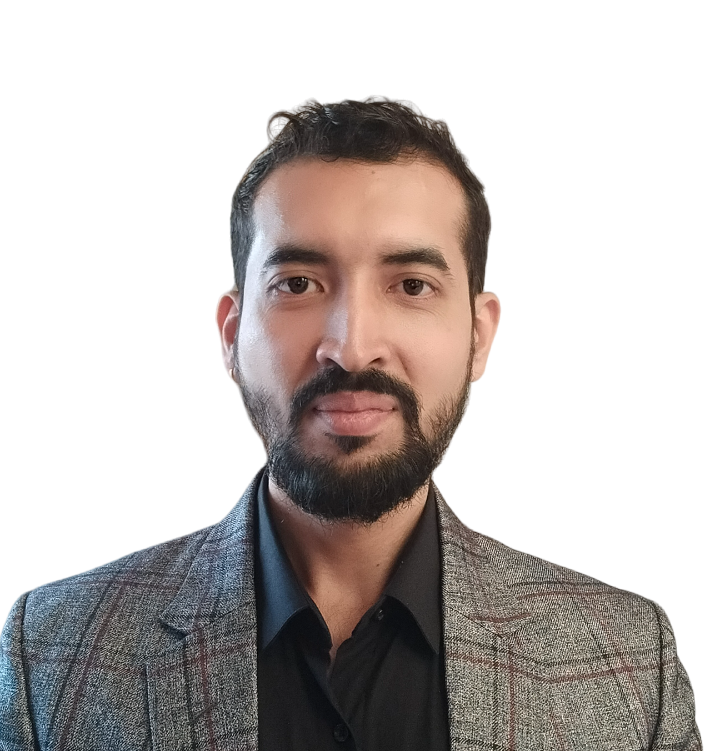 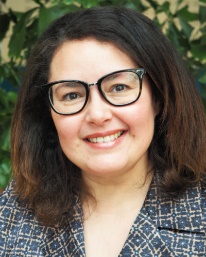 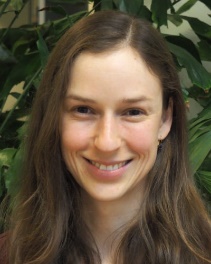 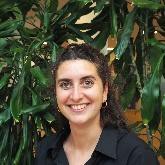 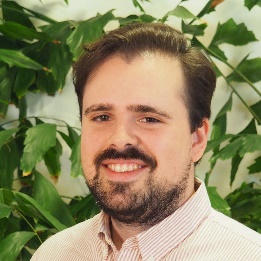 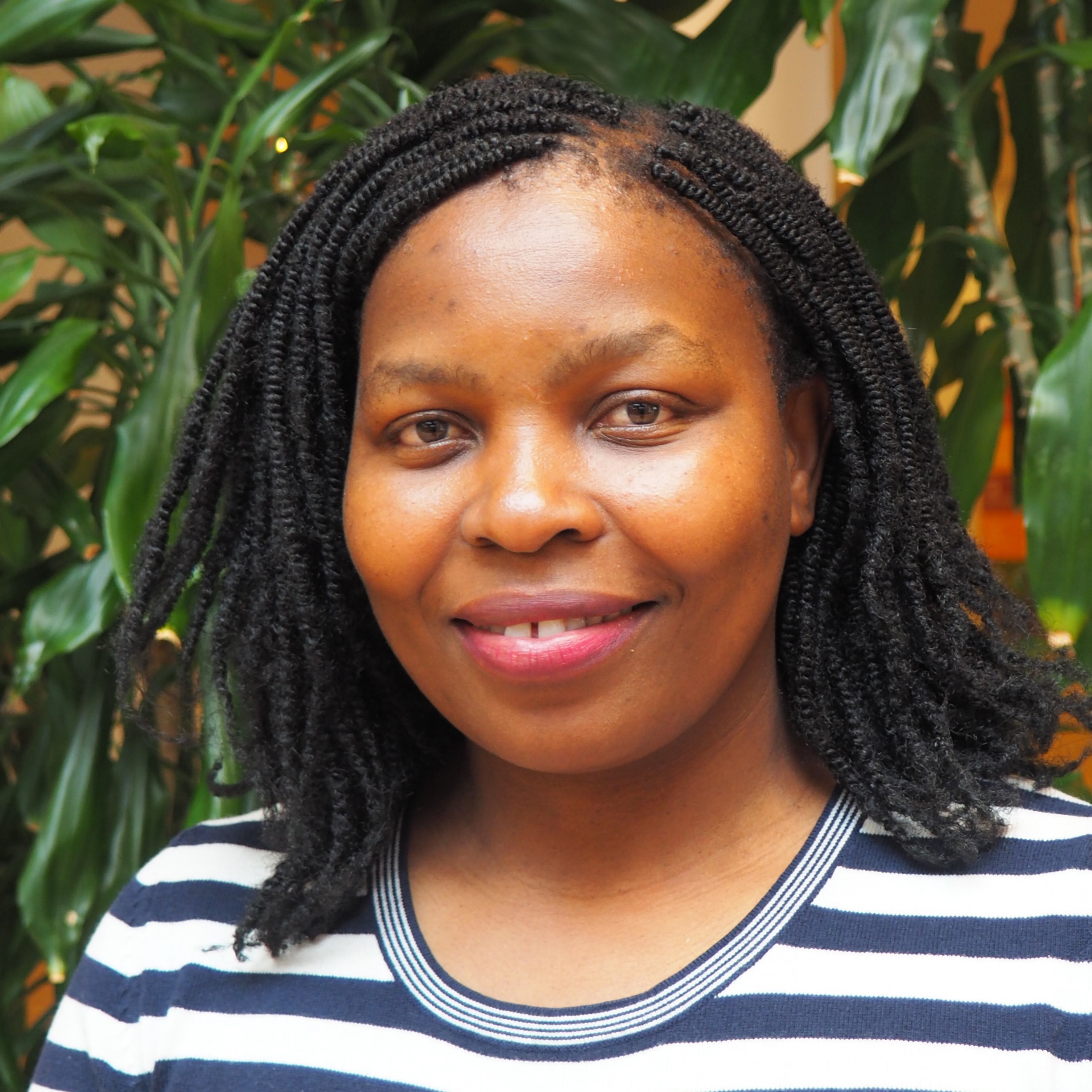 CBIT-GSP Transparency Officer

Khetsiwe KHUMALO
khetsiwe.khumalo@un.org
CBIT-GSP Project Officer

Juliette LUNEL
CBIT-GSP Project Officer

Alejandro REGATERO
alejandro.regaterolabadia@un.org
Global CBIT-GSP
Coordinator

Fatima-Zahra TAIBI 
fatima-zahra.taibi@un.org
CBIT-GSP Project Officer

Susanne KONRAD
susanne.konrad@un.org
Asia Network Coordinator 

Jaypalsinh CHAUHAN
jaypalsinh.chauhan@un.org
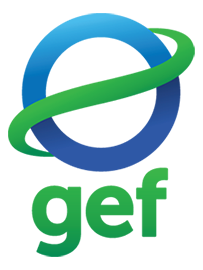 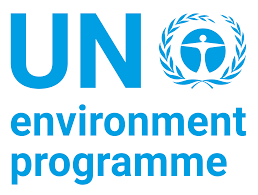